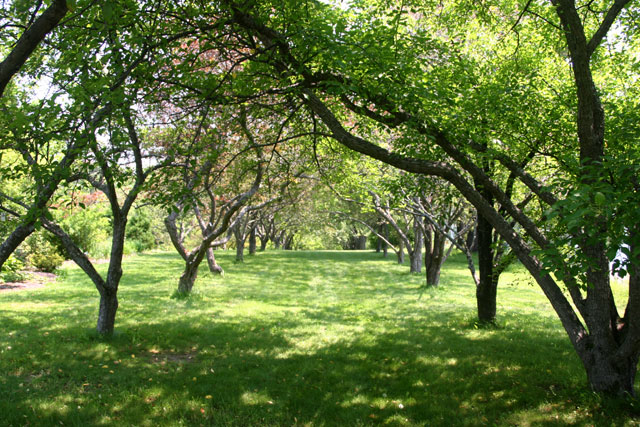 Акция “Во Имя Любви, Вечности и Жизни”
Всенародная акция ВО СЛАВУ ГЕРОЯМ
Посадим 45 миллионов деревьев!
НАША ЗАДАЧА
Наши предки отдавали свои жизни, чтобы мы, их потомки,  - счастливые и здоровые, жили на свободной и цветущей земле.
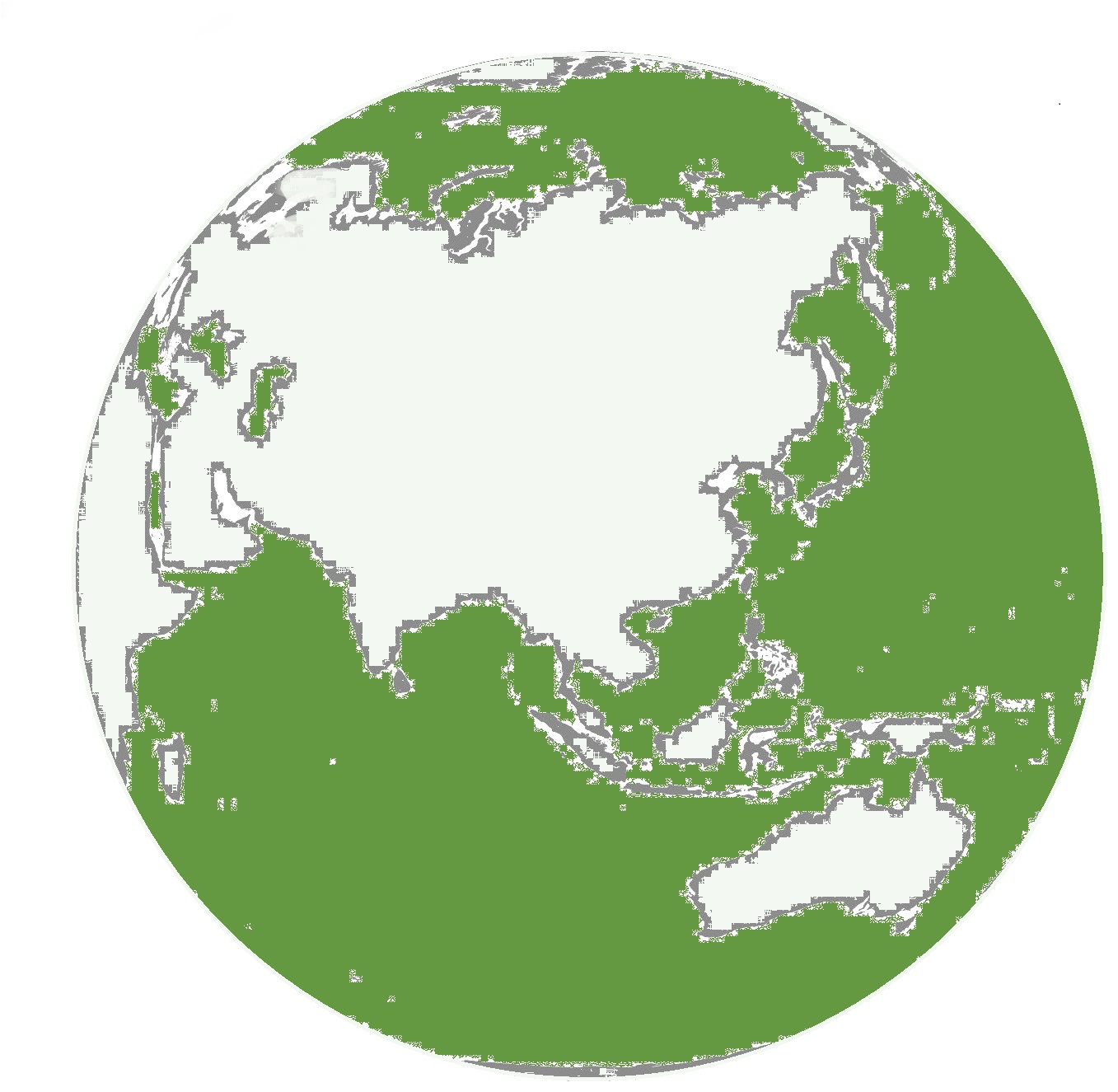 Экология
Мы возрождаем
Всем известны проблемы экологической безопасности как в нашей стране, так и во всем мире.
Они глобальны, все более ощутимы, и откровенно опасны. Состояние окружающей среды ухудшается с каждым днем.
Самым простым путём решения этих проблем является посадка деревьев. 

Мы возрождаем нашу Землю цветущими садами, густыми лесами!
Высадка деревьев конкретно за каждого погибшего с мыслями не в память, а во Славу их, во имя Любви, Вечности и Жизни!  Ибо ради Любви погибали наши предки, потому что любили свою Родину, своих потомков, нас.  И мы, их потомки, об этой Любви должны позаботиться.
НАПРАВЛЕНИЯ АКЦИИ
Такая масштабная посадка деревьев способна объединить всех
A
Вместе
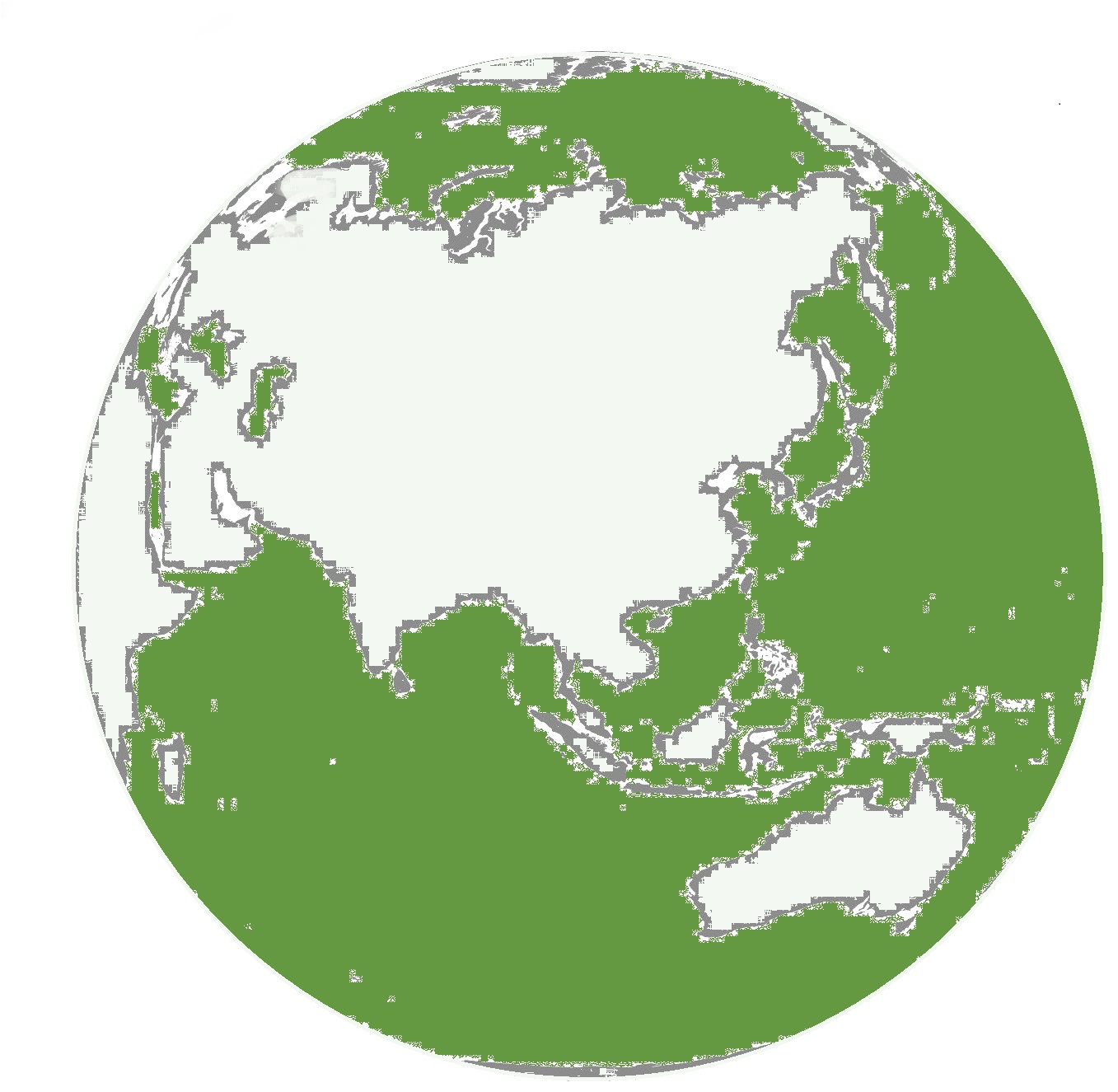 Б
Она направлена на рост патриотизма у детей и молодёжи
Дети
В
Укрепит связь поколений
Преемственность
Воспитание
Повлияет на нравственное воспитание
Г
И главное, поможет быстрее оздоровить землю, создать защитные «зелёные пояса» вокруг городов, увеличить количество чистого воздуха.
Д
Экология
С целью повысить значимость Великой Победы в глазах нынешнего поколения и сплотить россиян единым действием благодарности близким за их беспрецедентный подвиг, ежегодно
проводим на территории всей страны всенародную патриотическую акцию «Во имя Любви, Вечности и Жизни»
45.000.000 Деревьев
САД ПОБЕДЫ 
Во славу героям Великой Победы
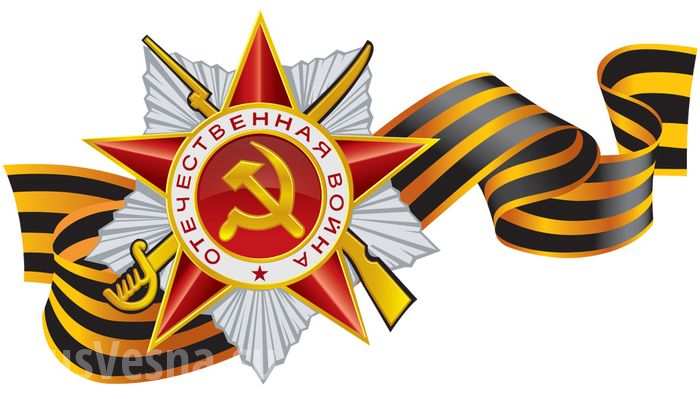 Ежегодная высадка деревьев своими руками
во славу своих близких и родных - Победителей - поможет нынешнему поколению «через действие» осознать, как важно сохранять землю зеленой и цветущей для будущих поколений, подобно тому, какой сохранили ее для нас герои Великой Победы.
КТО МЫ
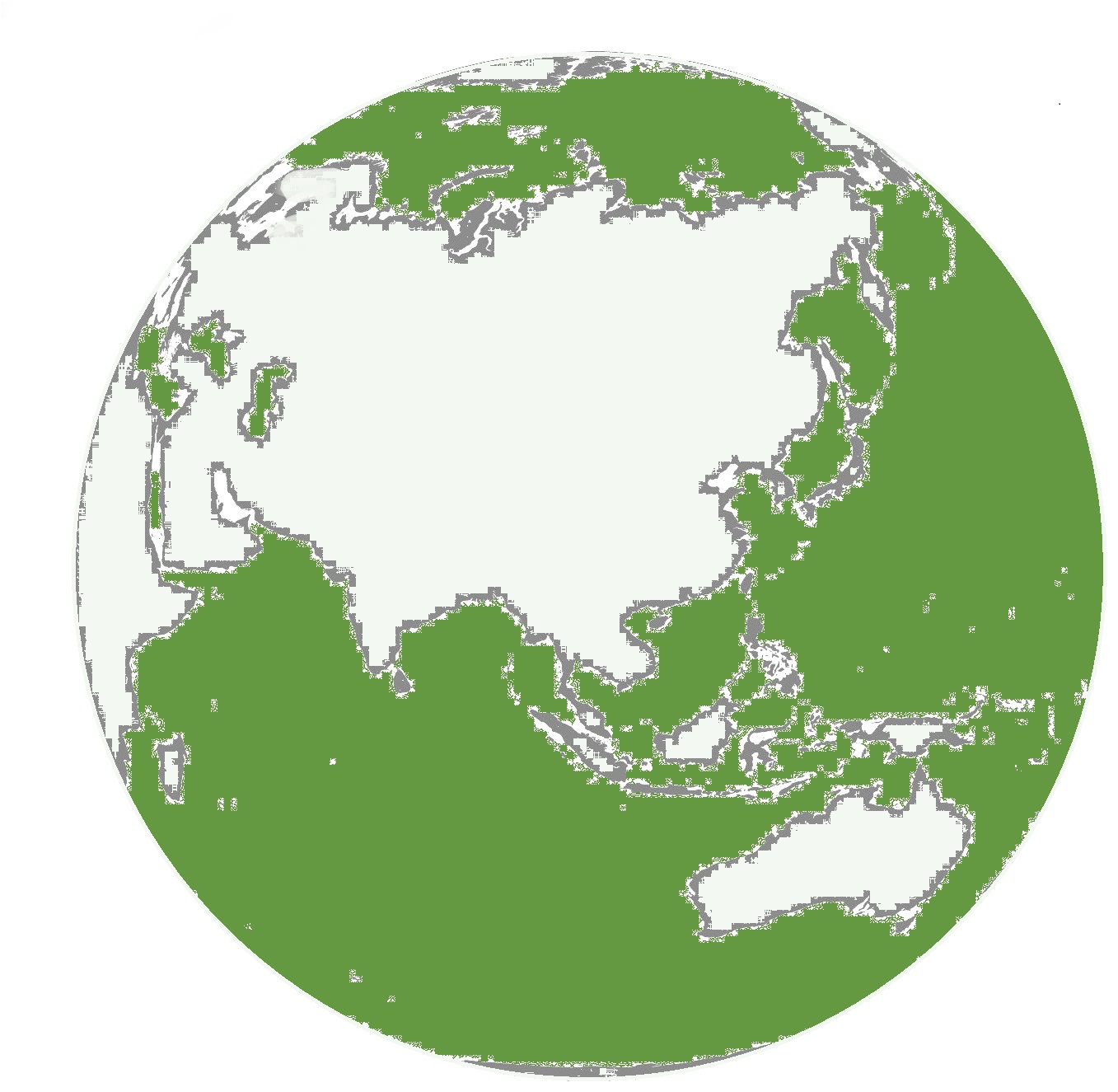 Мы - простые граждане, добровольцы, участники экологического движения «Подари Земле сад» 
(не коммерческое, не политическое, не религиозное)

В разных регионах нашей страны мы проводим детские и молодёжные эко-патриотические праздники, на которых высаживаем с ними в горшочки семена, косточки будущих деревьев.

Впоследствии дети подросшие деревья высаживают в землю. 
Детям это очень интересно и они с радостью подключаются к делу
ВЫСАДКА ДЕРЕВЬЕВ
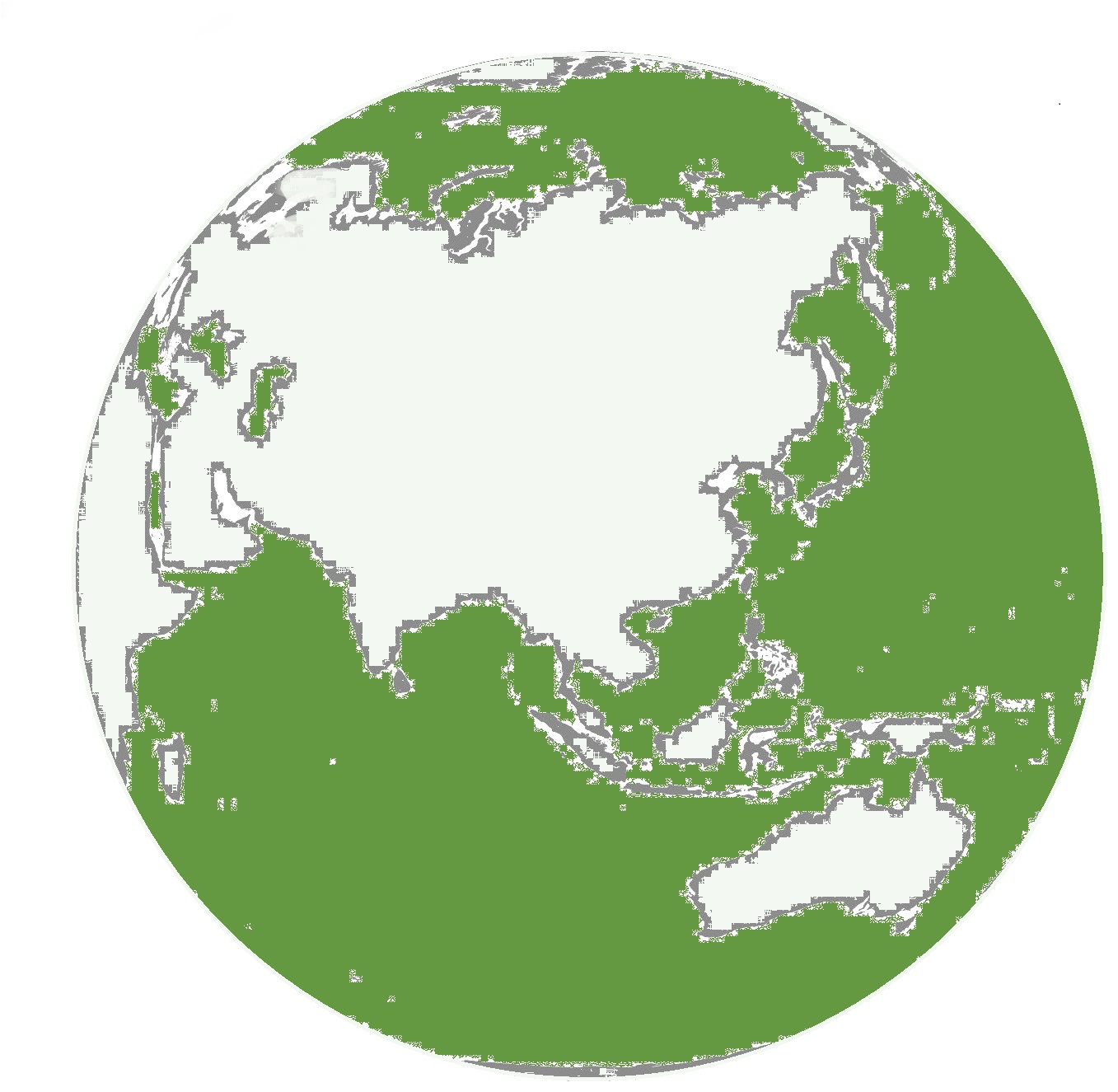 Место высадки деревьев определяют Администрации Муниципальных образований. 

И сегодня такие места уже есть - это отведённые под лесопарковые «зелёные пояса». http://green-shield.ru/

26 января в Туле прошла отчётно-выборная конференция ОНФ, на которой были озвучены предложения по посадкам в преддверие подготовки к 75-летию Победы
САЖЕНЦЫ
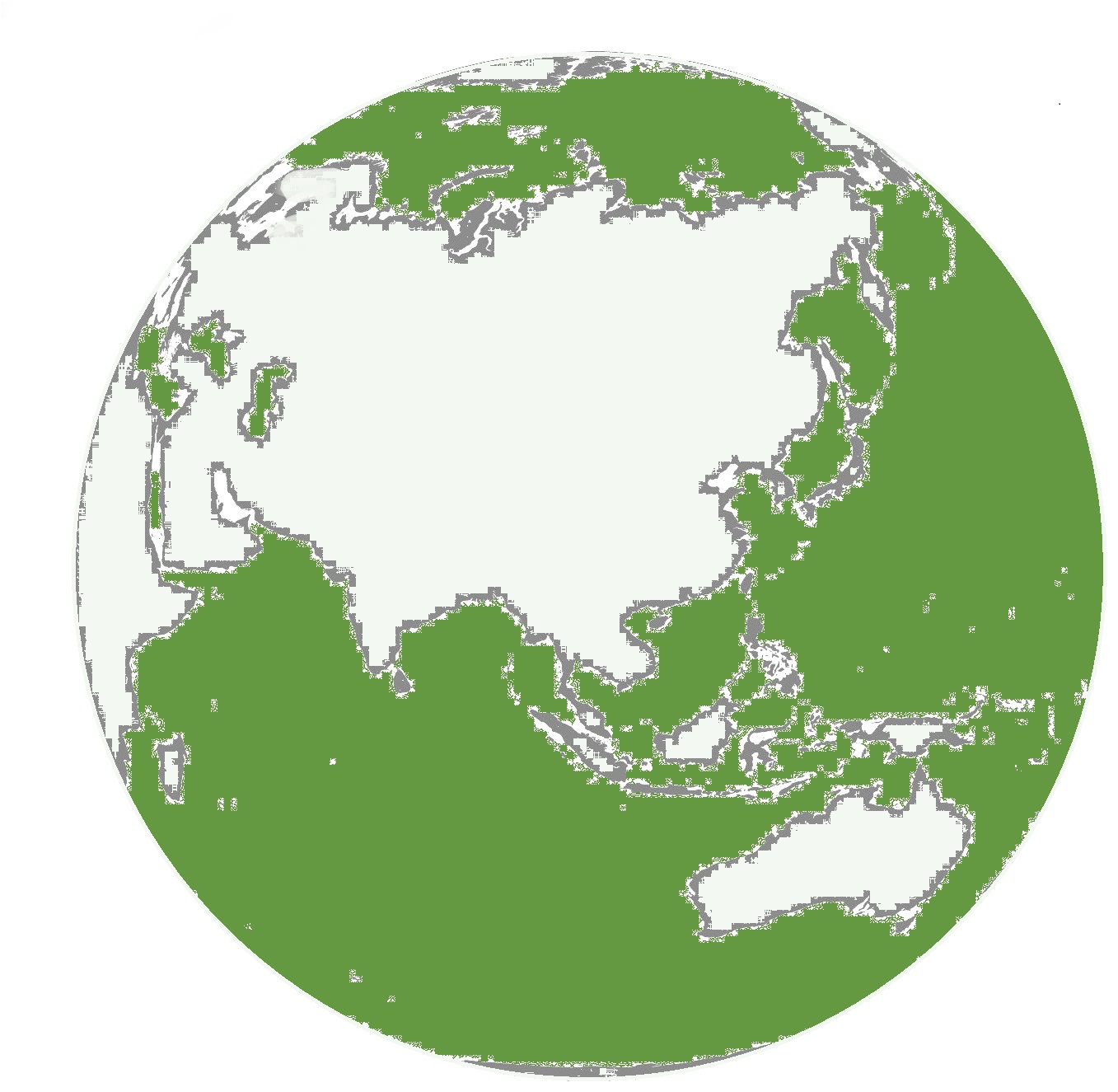 Нам предоставляют организации, которые бесплатно высылают саженцы, например «Родной лес»

Наши отдельные активисты выращивают свои саженцы и безвозмездно представляют их для посадок

Дети на эко-уроках в школе выращивают свои будущие деревья в горшочках и сажают саженцы в землюПри такой масштабной посадке мы привлекаем питомники